Learning intention:To write a story.
We will start this by thinking about a new setting for our story.
I wanted to change my story setting to a mountain setting. I thought about these things:

What did it look like? 
What could I hear?
How did it make me feel?
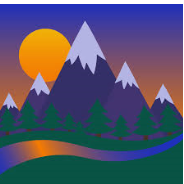 The mountains were taller than blocks of flats. They were  dark, rough and bumpy. It felt cold because there was snow. I was shivering and my hands were numb. I could hear birds quietly chirping.
Think of some words to describe the setting you have chosen for your story.
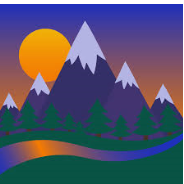 For example:
Peaceful
Cold
Freezing
towering
You might hear birds chirping or the snow dripping as it melts.
Think of some words to describe the setting you have chosen for your story.
Think about your setting. Talk to an adult about it.
What did it look like? 
What could you hear?
How did it make you feel?

Add the vocabulary to your story map.